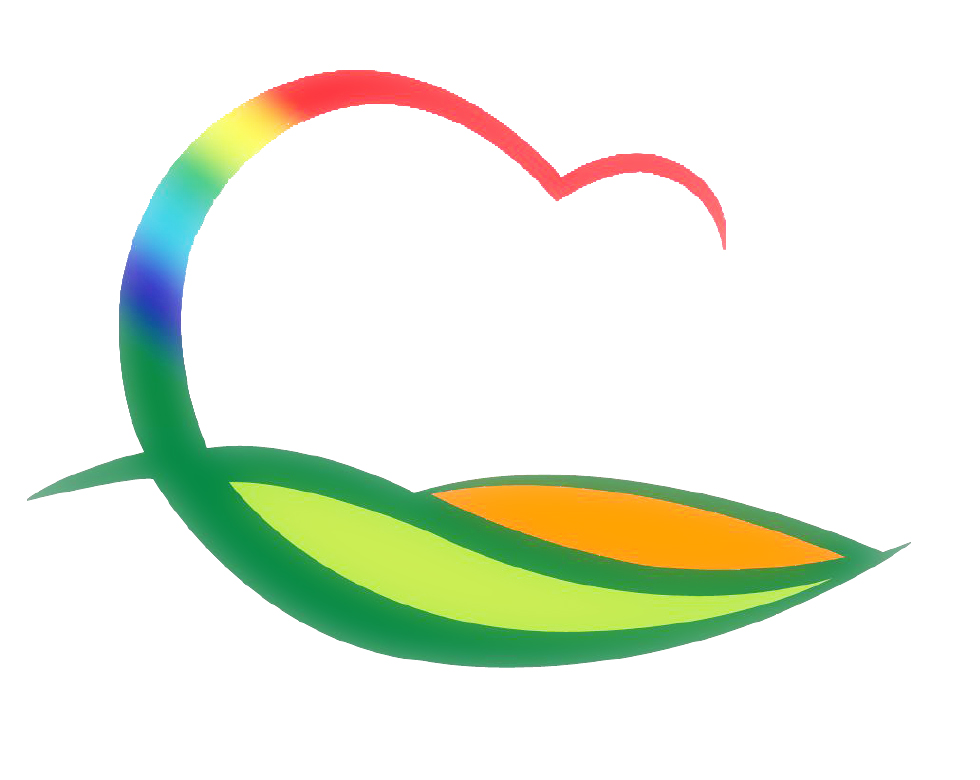 안 전 관 리 과
4-1. 지방하천 유지보수 및 수목제거사업 추진
주곡천 외 18개소(호안정비 3, 수목제거 16) / 533백만원
  ※ 공정률 40% / 우기 전 사업완료 예정
4-2. 지땡소하천 정비사업 감정평가 실시
5. 20. 10:00 / 용산면 구촌리 일원
편입 토지(52필지) , 지장물(21건) 감정평가
4-3. 2020년 범죄취약지 CCTV 설치 공사 추진 
 영동읍 매천리 외 12개소 /198백만원 / 설치완료(5. 22.)